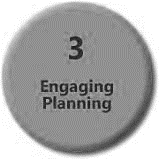 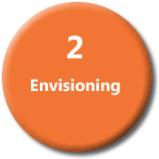 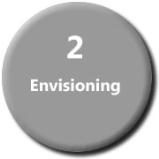 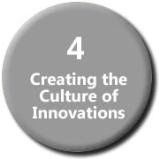 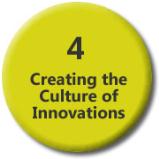 Triad Analysis Exploring Possibilities
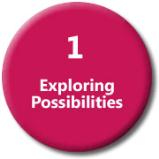 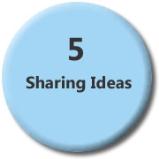 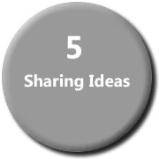 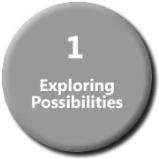 On-going Continuous Improvement
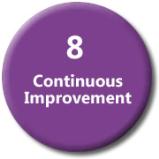 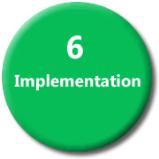 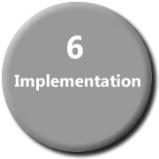 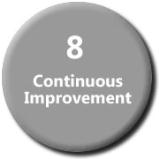 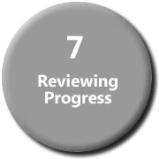 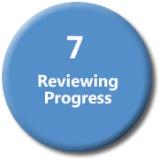 [Speaker Notes: Using the model for continuous improvement, we will start by exploring possibilities and envisioning before we begin our engaging and planning
After the plan is created, work must follow on creating the culture of innovation, sharing ideas and collaborating prior to implementation 
While implementing a new action plan or goal, reviewing progress, working to adjust and reset goals helps lead to continuous improvement and then the cycle begins again with new goals.]
Overview
Purpose
The goals of this needs assessment activity is to:
 Prioritize what you need to work on as a Triad/School
Focus on setting school based goals and actions involving your Triad
Explore possibilities for these school based goals and actions by...
Discussing the Division Triad Vision Statement.
Overview
Purpose
The goals of this needs assessment activity is to:
 Discussing your current school situation
Analyzing your school REORDER plan to reflect your Triad goals and actions	
Produce a first draft plan for implementation of goals and actions
Adjust your school REORDER plan to reflect your Triad goals and actions
Pre-requisites:
2018-2019 Form 110-2ESSP Level 3 School Strategic Plan  - PeBL REORDER Plan – this will be used to help inform the develop the Triad goals and action plan.
Deliverables:
Your Triad plan based on the templates provides and adjustment of the 2018-2019 Form 110-2ESSP Level 3 School Strategic Plan - PeBL REORDER Plan to include the Triad goals.
Progression towards the ideal
Triad Planning Template REORDER Analysis
Based on the Sun West Triad vision, answer the following questions about your Triad
The Triad Needs assessment document is housed on the one note and is fillable  
Also have 11 x17 version
RISC – Reinventing Schools (Alaska)
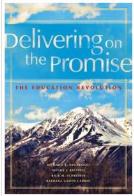 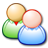 Performance based not time based learning: pace is determined by progression not age.  

Each learning target has stages up to ‘mastery’ based on the work of Bob Marzano.

 Collaboration
 Responsibility
 Self-management
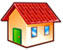 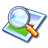 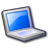 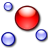 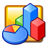 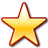 Example: High Tech high
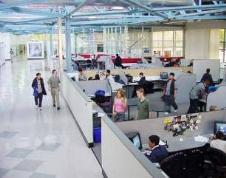 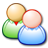 All learners are equipped and skilled for success in the modern business world:

Entrepreneurship
Collaboration
Work readiness
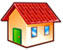 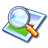 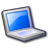 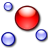 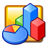 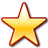 Facilitation techniques
The Fishbone Diagram
Use the REORDER categories as those needing attention (or causes of failure if not addressed) then each major cause under these categories is added as a branch, sub causes branch off these smaller branches
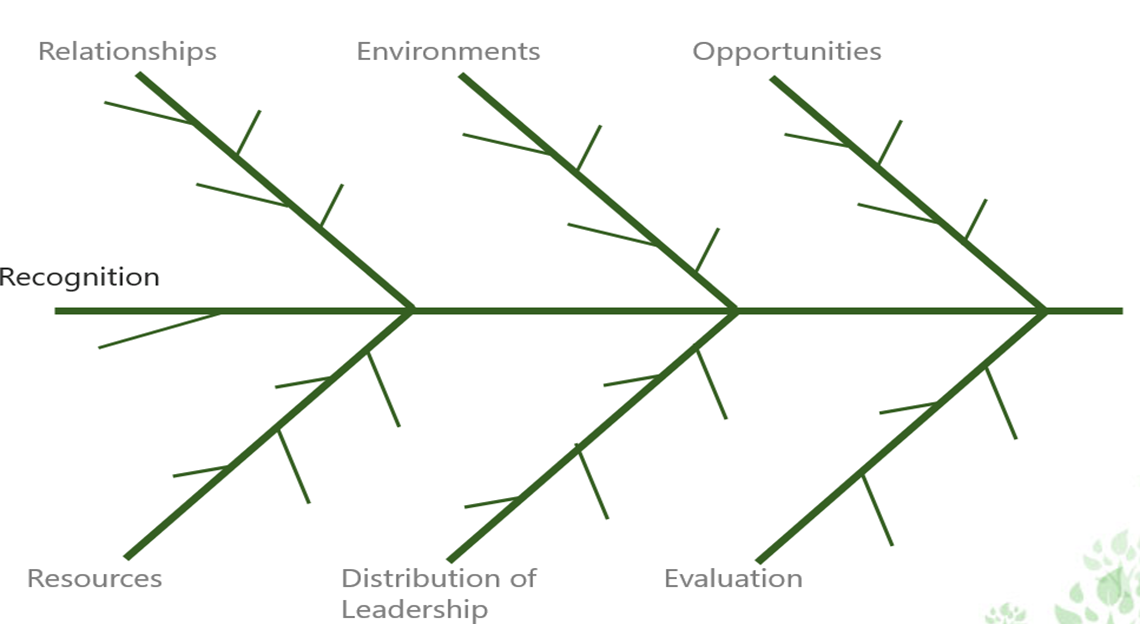 Example:  Arrange intentions on a Fishbone
Relationships
Environments
Opportunities
Doubling of choice for learners
Camp fire analogy
Maximise collaboration for learners
All curriculum subjects provided
Choice of seating
All learners treated respectfully
All have access to outside learning areas
Improve Infrastructure
Recognition
Structures allow teachers to work in teams
Competencies given equal status
1:1 access 
to IT
All learners have opportunity to lead
Timetabling is in whole day blocks
Impact assessments of innovations use student attitudes
Specialist Staffing
Systematic monitoring and evaluation
Resources
Distribution of Leadership
Evaluation
Goal and Action Planning
Next Steps:  Amalgamating your vision into your School Level Strategic Plan
Refer to your Form 110-2 ESSP Level 3 School Strategic Plan PeBL REORDER Template and review your plan as a team
Highlight or mark sections that may need to be changed or altered to encompass your Triad vision goals and actions
Add actions and goals to the REORDER plan and ensure resources, supports timelines and plans are included.
If needed, identify ways to communicate this change and to enlist support from school staff, SCC members, parents, students, etc
Fun idea for Vision: Visual analysis
Assemble all of your vision statements into one block and paste it into the text window at http://www.wordle.net/create. Wordle will generate a visual analysis of your vision based on the frequency of words appearing in the text.
What are the most common words you use?
Paste your school REORDER plan into the tool – are the common words the same?
Paste your school handbook or your speech to new parents into the tool.
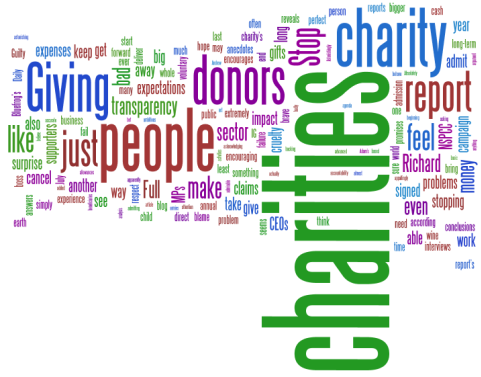